Distribution of World Population
Population concentrations
The four largest population clusters
Other population clusters

Sparsely populated regions
Dry lands	– Cold lands
Wet lands	– High lands

Population density
Arithmetic density
Physiological density
Agricultural density
1
World Population Cartogram
This cartogram display countries by  size of their population rather than 
their land area. (Only countries with 50 million or more people are named.)
2
The Earth at Night…http://antwrp.gsfc.nasa.gov/apod/image/0011/earthlights2_dmsp_big.jpg
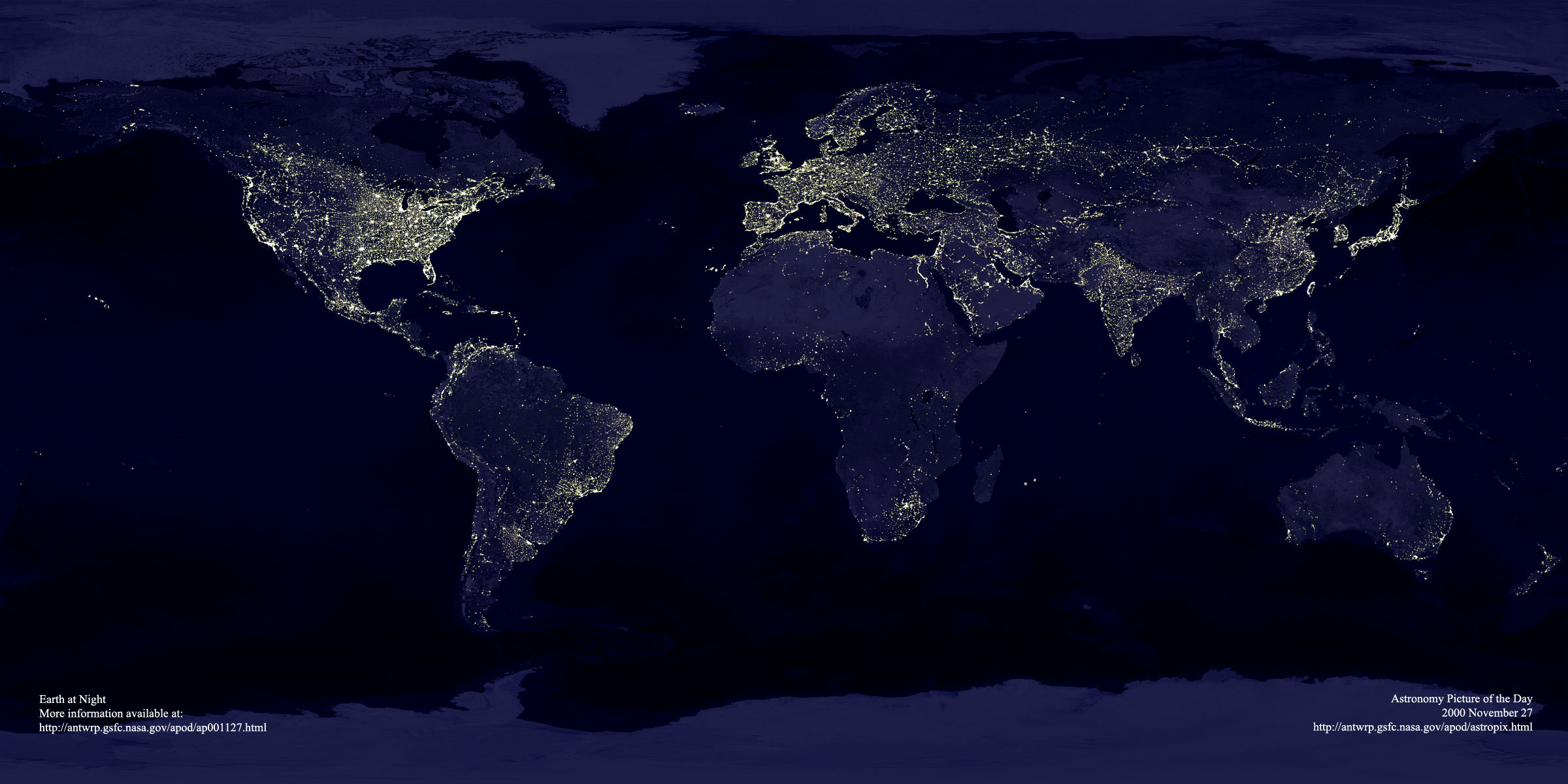 3
KEY 1: Pop distribution basically = concentration & density
Pop. Concentrations:  3/4 of people live on 5% of Earth's surface -----remember 71% of surf. = oceans, other areas are harsh

5 major concentr. = E. Asia, S. Asia, SE Asia, W. Europe, Eastern N. Amer.

similarities.: most near water, low-lying, fert. soil, temperate (warm, but not hot)
4
1) East Asia #1 in pop. (China, Koreas, Japan, Taiwan):  1/4 world pop. here
China: #1 in pop., #3 in land area; most on river valleys & coasts;   3/4 rural--most farmers
3/4 of Japan. & S. Kor. = urban 

2) South Asia: #2 in pop.; (Pakistan, India, Bangladesh, Sri Lanka) 
    --3/4 of this pop. in India
   -most on coast or along Indus & Ganges Rivers;  1/4 cities  most of pop. = rural farmers
5
World Population Distribution
World population is very unevenly distributed across the Earth’s surface & it can be compared to climate distribution.
6
3) SE Asia:  #4 pop.; (Islands:  Java, Sumatra, Borneo, Pap. New Guinea, & Philippines, + Thailand, Vietnam, etc.)
    -most are farmers in rural areas

In these 3 Asian areas = over 50% of world’s pop.  on only 10% of world's land

4) Europe:  #3 pop.;  75% in cities; less than  20% farmers  (many of farmers in S & E Eur.)
Import most of food rather than produce
historically tied to industry > farming
7
Expansion of the Ecumene 5000 B.C.–A.D. 1900
The 
ecumene, or 
the portion of 
The Earth w/ 
permanent 
human 
settlement, 
has 
expanded 
to cover
most of the 
world’s land 
area.
8
C)  Population density:  look at it 3 ways…  (Deja vu!!!)

1) arithmetic density (aka population density): 
    -# people per unit of land…

2) Physiological density:  # people per unit of arable land:  is a more meaningful measure b/c can show pressure on the land due to population
      
3) agricultural density: ratio farmers to arable land
    --lower agr. density = higher technology;  

     -MDC's: usually lower agri. density, & LDC’s usually higher;   
   -in MDC’s,  lots of land & few  farmers means more pop. to work in factories, etc.
9
Arithmetic Population Density
Fig. 2-4: Arithmetic population density:  # of ppl per total land area.  Highest densities found in parts of Asia & Eur.
10
Physiological Density
Fig. 2-5: Physiological density is the number of people per arable land area. This is a good measure of the relation between population and agricultural resources in a society.
11
Distribution of World Population Growth
Natural Increase  (NIR)
Fertility  (TFR)
Mortality (IMR + MMR)
12
KEY 2:  Where Has World's Pop. Increased?

Important terms:  (NOTE:  crude means "basic", i.e., not specified by age, etc)
  a) crude birth rate (CBR):  # live births per 1,000 per year:  
     CBR = 20 means for every 1000 in a place, were 20 births
  b) crude death rate (CDR) # deaths in year per 1,000
  c)  natural increase rate (NIR):  % by which a pop. grows in a year…change CBR & CDR to %'s…
---------------------------------------------------------------------------------------------------------------------------------------------------------------------------------------------------------------------------------------------------------------------------
To calculate NIR:     CBR - CDR =  _____?____
then divide by 1000  to get  NIR
EX:   CBR = 25    CDR = 10      25 – 10 = 15  NI per 1000
            ------------------------------------------------------------------------------------------------------------------------------------------------------------------------------------------
Divide 15 by 1000 to get a %  so  it = 1.5% is NIR
        CBR = 40	   CDR = 28         NIR = .012  = 1.2%
13
Natural Increase Rates
**NIR is negative in Europe …means pop. is declining if you  don't  count immigrants  
**Remember!  "N" = "natural")
(NIR) =  % of  growth or decline in the pop. of a country per year (not including net migration). Countries in Africa & SW Asia have highest current rates;  Russia & some European countries have negative rates.
14
Crude Birth Rates  (CBR)
The crude birth rate (CBR) is the total # of births in a country per 1,000 population per year. Lowest rates:  in Europe.  
             Highest rates:  Africa & several Asian countries.
15
Total Fertility Rates (TFR)
The Total fertility rate (TFR) is the # of children an avg. woman in a society will have thru her childbearing years. Lowest rates:  Europe.    Highest:  Africa & parts of Middle East.
16
Infant Mortality Rates (IMR)
The infant mortality rate:  # of infant deaths per 1,000 live births per year. Highest:  found in some of the poorest countries of Africa & Asia.
17
-MDC's: lower CBR's, TFR's, & IMR's…but higher life expectancy


   -LDC's: high CBR, TFR, & IMR, but low life expectancy
18
Avg. Life Expectancy at birth
Life expectancy at birth:  Avg.  # of years a newborn infant can expect to live. Highest:  generally in the wealthiest countries.  Lowest:   in the poorest countries.
19
Crude Death Rates (CDR)
The crude death rate (CDR):  total # of deaths in a country per 1,000 population per year. B/C wealthy countries are in a late stage of the demographic transition, they often have a higher CDR than poorer countries!!!!!
20